আজকের পাঠে সবাই কে
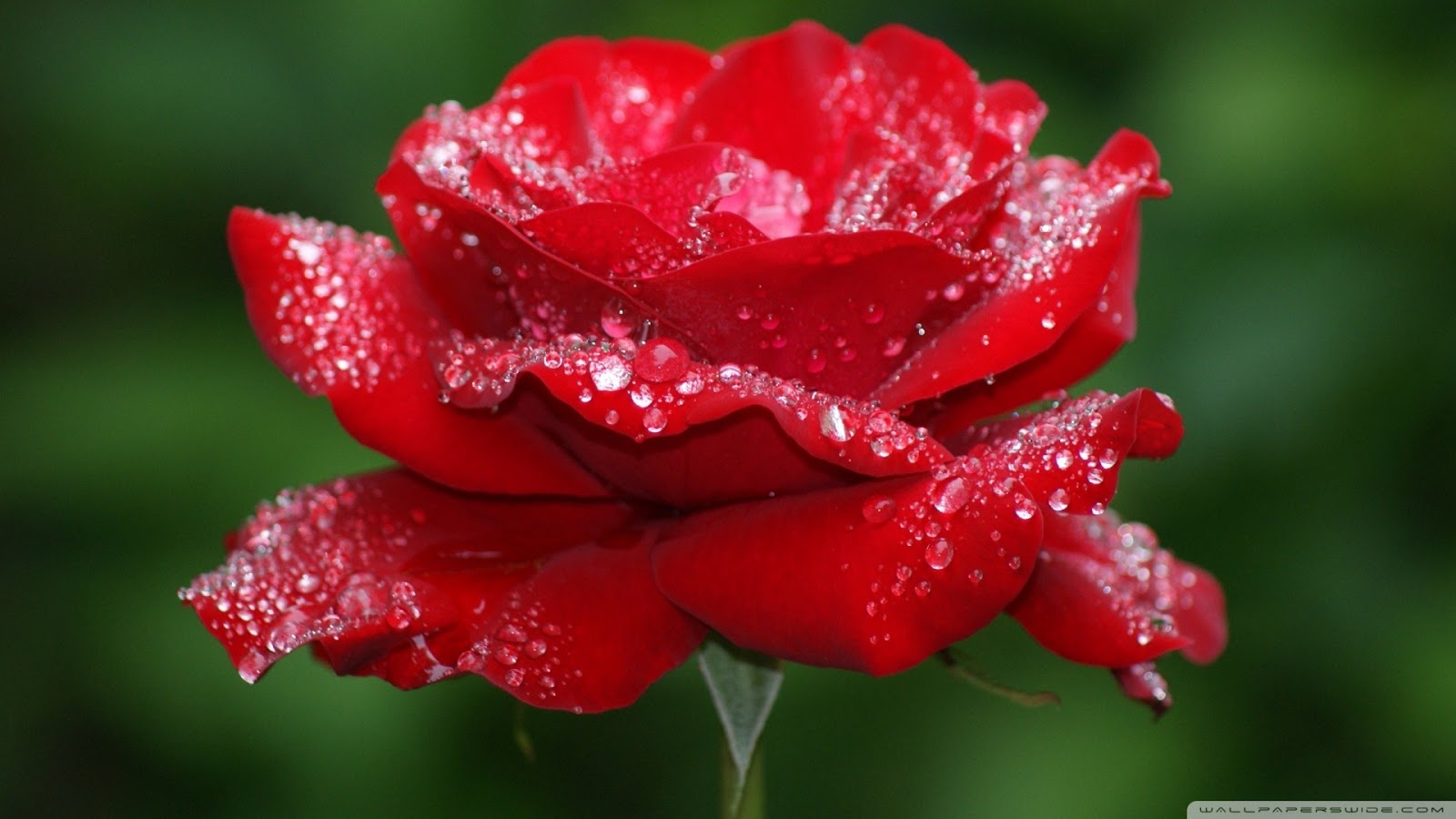 স্বাগতম
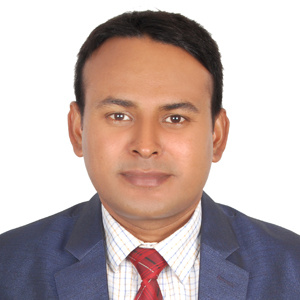 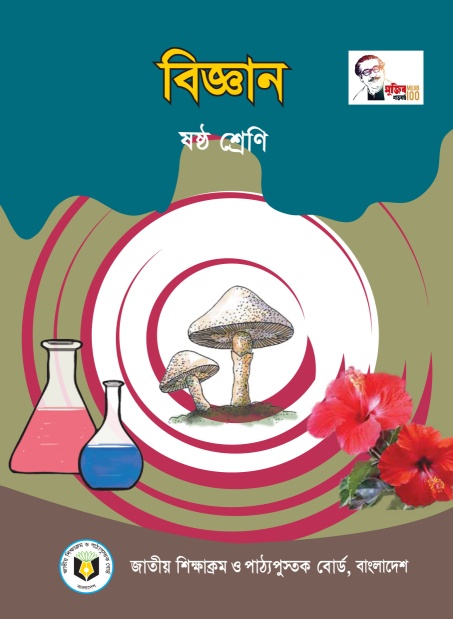 ছবিগুলো লক্ষ্য করঃ
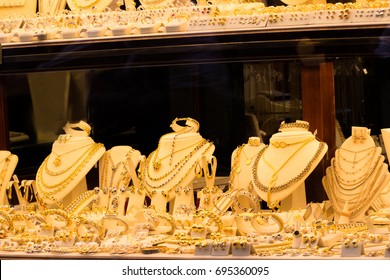 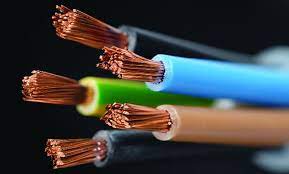 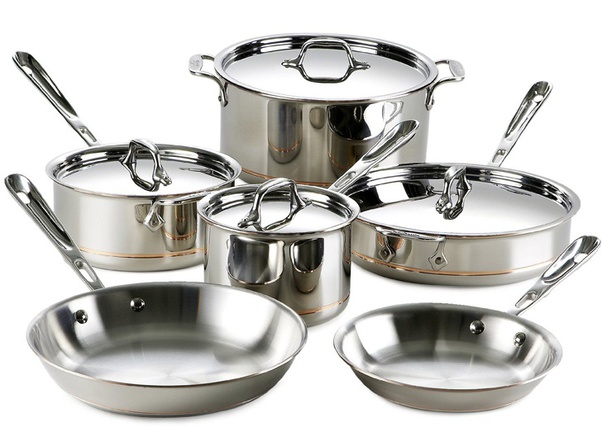 ছবিগুলো দেখতে কেমন ? চকচকে।
নাইট্রোজেন, অক্সিজেন বা হাইড্রোজেন গ্যাস দেখতে  কেমন ? চকচকে বা এ ধরনের বৈশিষ্ট নেই।
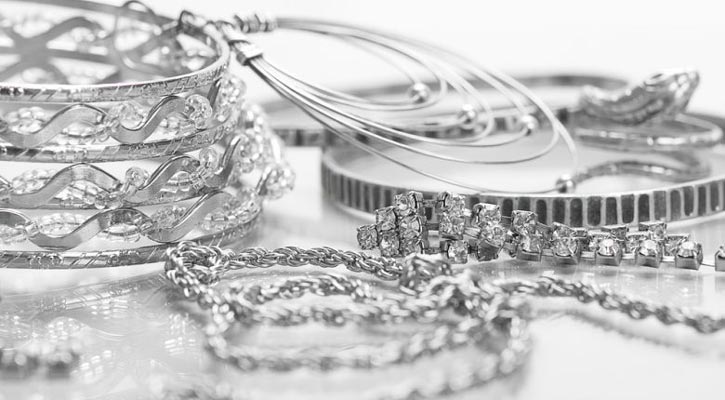 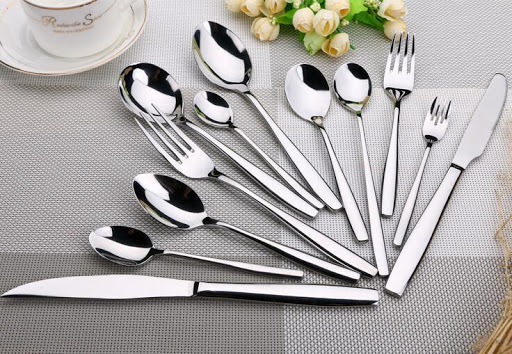 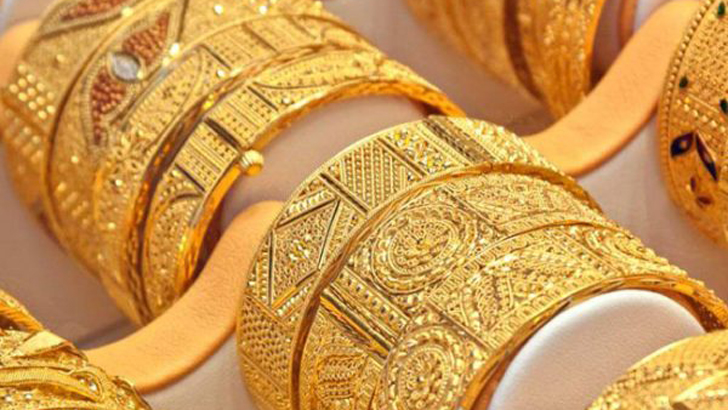 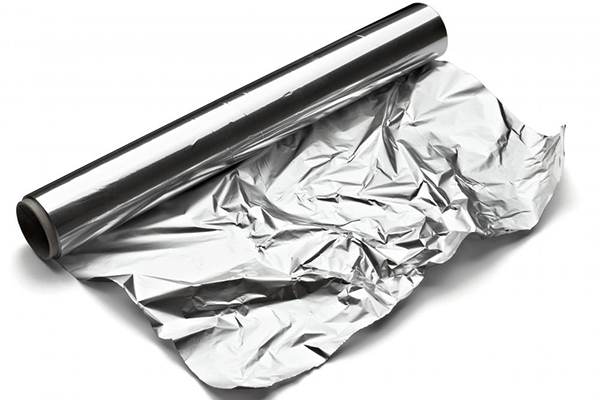 যেসব পদার্থ সাধারণত তাপ ও বিদ্যুৎ পরিবাহি, আঘাত করলে ঝনঝন শব্দ হয়, ঘষলে চকচক করে সেসব  পদার্থ কে ধাতু বলে।
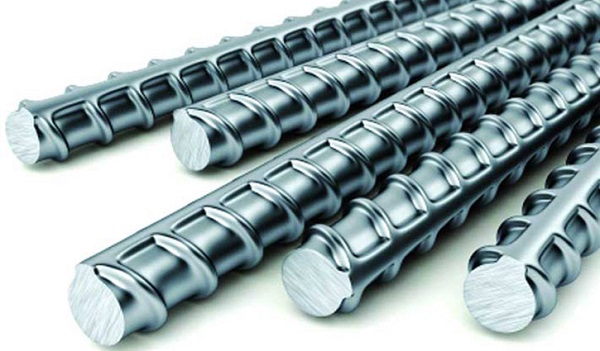 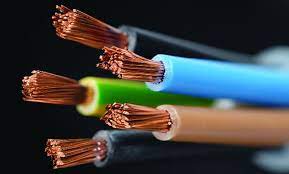 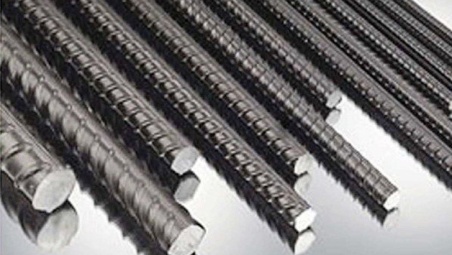 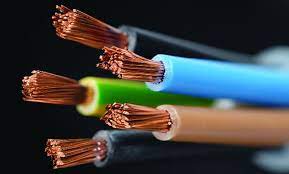 উদাহরণঃ লোহা, তামা  ইত্যাদি ।
উদাহরণঃ অক্সিজেন, কার্বন  ইত্যাদি ।
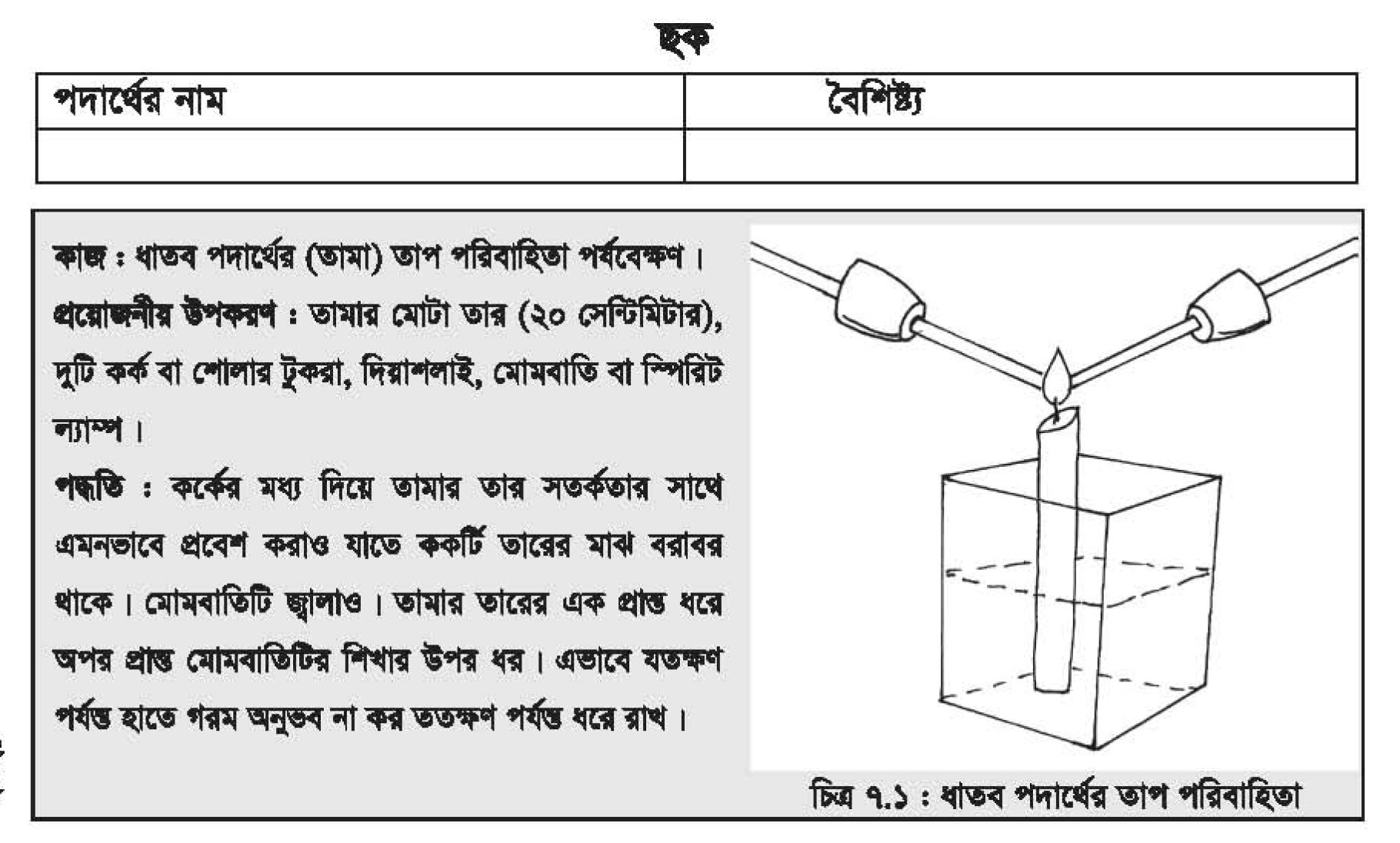 শুধুমাত্র ধাতব পদার্থের তাপ পারিবাহিতার (ছবি) এখানে কর্ক ব্যবহার করা হয়েছে। এর কারণ কী ? মোমবাতির শিখা থেকে সরাসরি তাপ যেন হাতে না লাগে।
তামার তারের তোমরা যে প্রান্তে হাত রেখেছ সেখানে গরম লাগছে কেন ?
ধাতব পদার্থের বিদ্যুৎ পরিবাহিতাঃ
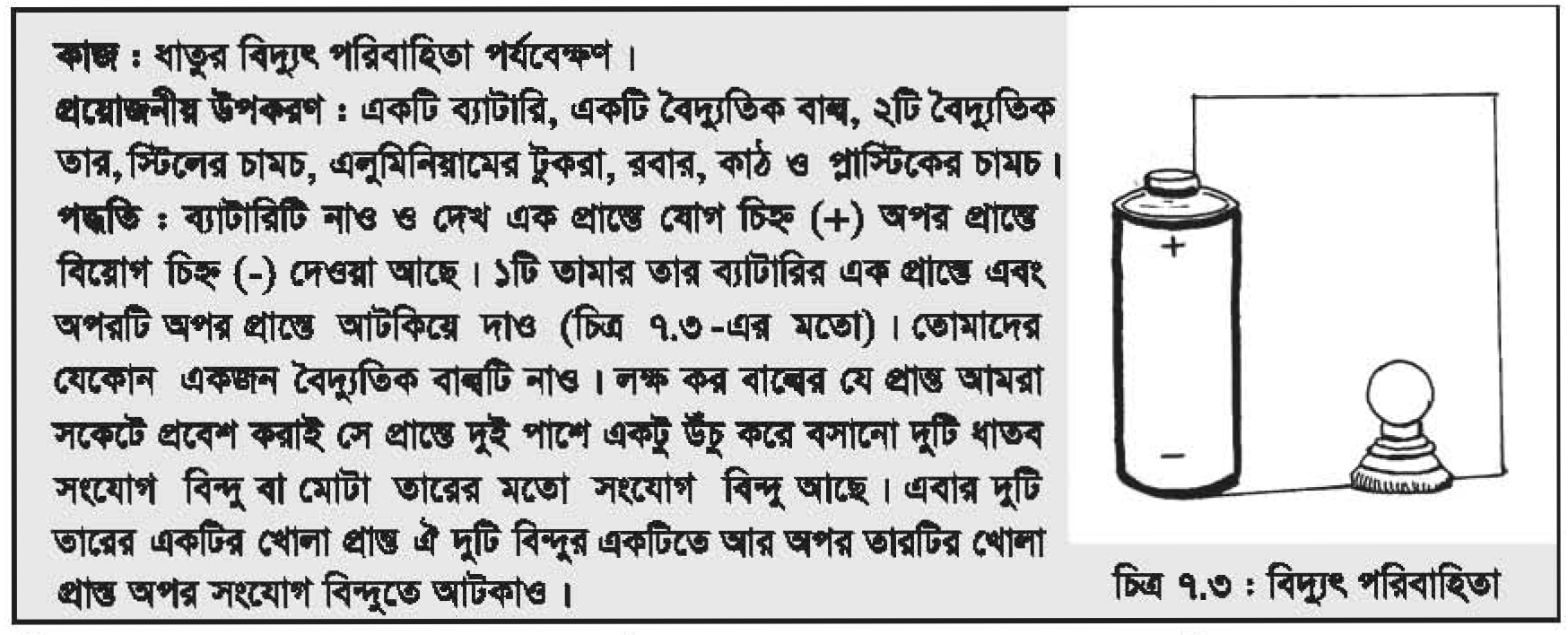 ধাতব পদার্থের বিদ্যুৎ পরিবাহিতাঃ
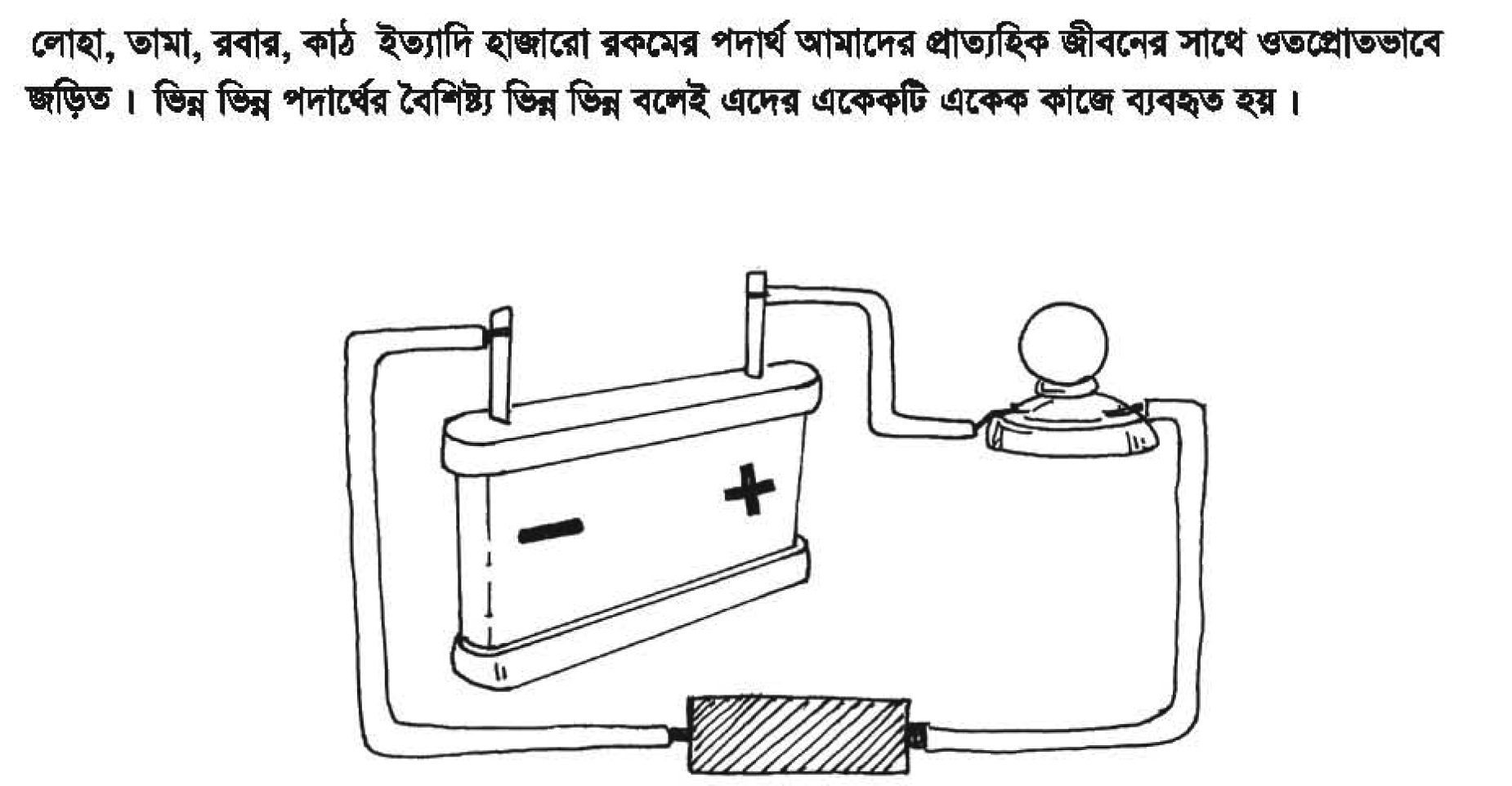 কী দেখতে পাচ্ছ ? বাল্ব জ্বলে উঠছে।
সিন্ধান্তঃ তামার তার বিদ্যুৎ সুপরিবাহি বলে এটি ব্যাটারি থেকে বিদ্যুৎ পরিবহন করে বাল্বে পৌছে দেয়।
মূল্যায়ন
১. নিচের কোনটি ধাতু ?
২. কোনটি অধাতু ?
৩. নিচের কোনটি ধাতুর বৈশিষ্ট্য ?
খ. নাইট্রোজেন
খ. অ্যালুমিনিয়াম
ক. অক্সিজেন
ক. কার্বন
ক. আঘাত করলে ঝনঝন শব্দ হয় না
ঘ.  তামা
ঘ. রূপা
গ. হাইড্রোজেন
গ. লোহা
খ. ঘষলে চকচক করে
উত্তরঃ ঘ. তামা
উত্তরঃ গ. কার্বন
গ. বিদ্যুৎ অপরিবাহী
ঘ. তাপ অপরিবহি
উত্তরঃ খ. ঘষলে চকচক করে